✠VUI HỌC KINH THÁNH✠
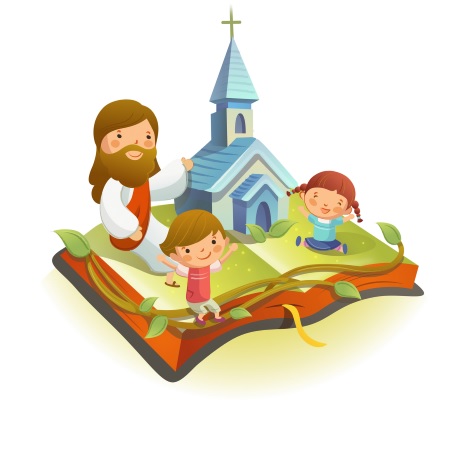 AI YÊU 
MẾN THẦY
SẼ GIỮ 
LỜI THẦY
CHÚA NHẬT XXXIV THƯỜNG NIÊN - NĂM B
LỄ CHÚA KI-TÔ VUA VŨ TRỤ
TIN MỪNG CHÚA GIÊ-SU KI-TÔ THEO THÁNH GIO-AN
Khi ấy, quan Phi-la-tô nói với Đức Giê-su rằng: “Ông có phải là vua dân Do-thái không ?”
Đức Giê-su đáp : “Ngài tự ý nói điều ấy, hay những người khác đã nói với ngài về tôi ?”
Ông Phi-la-tô trả lời : “Tôi là người Do-thái sao? Chính dân của ông và các thượng tế đã nộp ông cho tôi. Ông đã làm gì ?”
Đức Giê-su trả lời : “Nước tôi không thuộc về thế gian này. Nếu Nước tôi thuộc về thế gian này,
thuộc hạ của tôi đã chiến đấu không để tôi bị nộp cho người Do-thái. Nhưng thật ra Nước tôi không thuộc chốn này.”
Ông Phi-la-tô liền hỏi : “Vậy ông là vua sao ?” Đức Giê-su đáp: “Chính ngài nói rằng tôi là vua.
Tôi đã sinh ra và đã đến thế gian nhằm mục đích này:
làm chứng cho sự thật. Ai đứng về phía sự thật thì nghe tiếng tôi.” Đó là Lời Chúa
HÃY
TÌM
KIẾM
NƯỚC
CHÚA
TRƯỚC
MỌI
SỰ
NGƯỜI
SẼ
LO
CHO
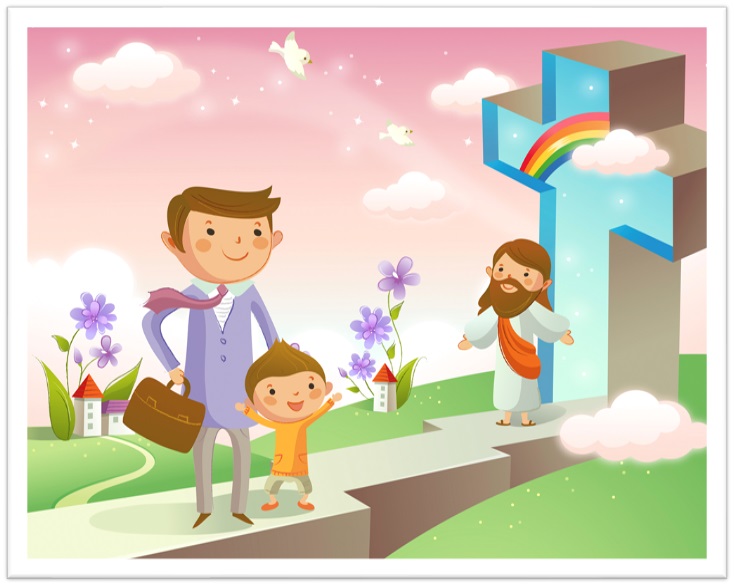 TÌM Ô CHỮ
1
2
3
4
5
6
7
1.	ĐỨC GIÊ-SU NÓI: AI ĐỨNG VỀ SỰ THẬT THÌ NGHE CÁI GÌ?
3.	QUAN TỔNG TRẤN NÀO XÉT XỬ ĐỨC GIÊ-SU ?
5.	SAU KHI NGHE ĐỨC GIÊ-SU NÓI VỀ NƯỚC CỦA NGÀI, ÔNG PHILATÔ ĐÃ HỎI ĐỨC GIÊ-SU CÂU GÌ ?
2.	ĐỨC GIÊ-SU TRẢ LỜI ÔNG PHILATÔ RẰNG NƯỚC NGÀI KHÔNG THUỘC VỀ ĐÂU?
4.	ÔNG PHILATÔ … … …, CHO GỌI ĐỨC GIÊ-SU VÀ NÓI VỚI NGƯỜI: “ÔNG CÓ PHẢI LÀ VUA DÂN DO THÁI KHÔNG?”
6.	THEO QUAN PHILATÔ NÓI VỚI CHÚA GIÊ-SU, THÌ NGOÀI CÁC THƯỢNG TẾ RA, AI ĐÃ NỘP ĐỨC GIÊ-SU CHO QUAN ?
7.	ÔNG PHILATÔ TRỞ VÀO DINH, CHO GỌI ĐỨC GIÊ-SU VÀ NÓI VỚI NGƯỜI: “ÔNG CÓ PHẢI … … … DO THÁI KHÔNG ?”
Học với Giê-su - Học cùng Giê-su
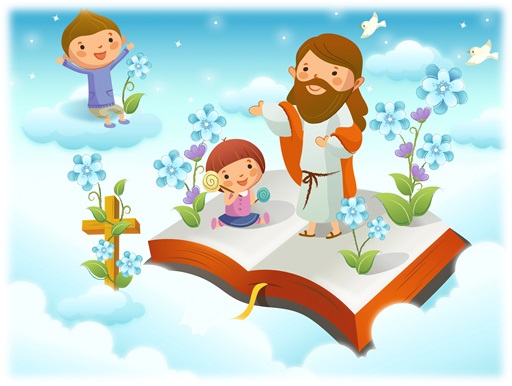 TRẮC NGHIỆM
1. TỔNG TRẤN NÀO XÉT XỬ ĐỨC GIÊ-SU ?
A
B
C
D
Tổng trấn Phéttô
Tổng trấn Quiriniô
Tổng trấn Phêlích
Tổng trấn Philatô
C
Tổng trấn Philatô
Đáp án
2. NHỮNG AI ĐÃ NỘP ĐỨC GIÊ-SU
CHO QUAN PHILATÔ ?
A
B
C
D
Câu B và C đúng
Người La Mã
Người Do Thái
Các Thượng Tế
D
Câu B và C đúng
Đáp án
3. AI ĐÃ NÓI ĐỨC GIÊ-SU: “VẬY ÔNG LÀ VUA SAO”?
A
B
C
D
Ông Nicôđêmô
Thượng tế Khannan
Thượng tế Caipha
Tổng trấn Philatô
C
Tổng trấn Philatô
Đáp án
4. ĐỨC GIÊ-SU SINH RA VÀ ĐẾN THẾ GIAN NHẰM MỤC ĐÍCH GÌ ?
A
B
C
D
Làm cho con người hạnh phúc
Làm chứng cho sự thật
Rao truyền Tin Mừng hạnh phúc
Kêu gọi mọi người hợp nhất
A
Làm chứng cho sự thật
Đáp án
5. NHỮNG AI NGHE TIẾNG ĐỨC GIÊ-SU LÀ NGƯỜI ĐỨNG VỀ PHÍA NÀO ?
A
B
C
D
Thiên Chúa
Người bị bách hại
Các Thượng Tế
Sự thật
C
Sự thật
Đáp án
THIẾU NHI YÊU CHÚA
Thiếu nhi muốn vào vướng quốc Chúa Giêsu cần phải làm gì?